ШИ пиши с И
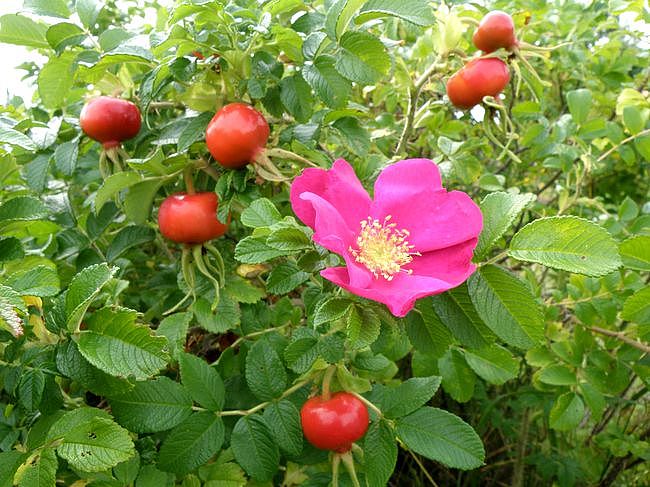 ШИПОВНИК
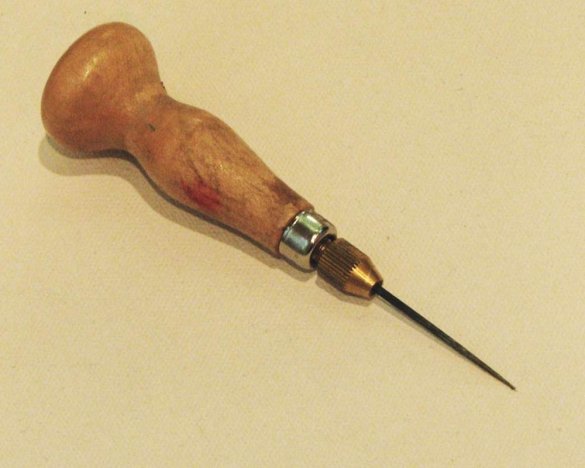 ШИЛО
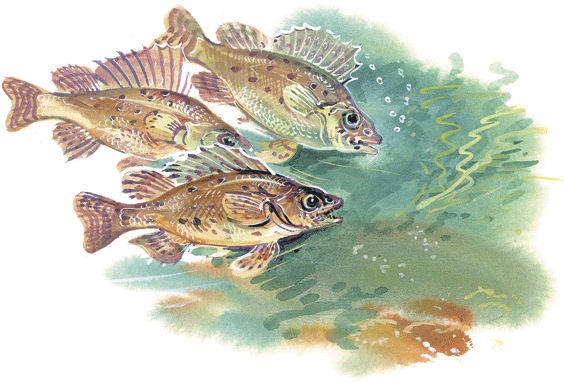 ЕРШИ
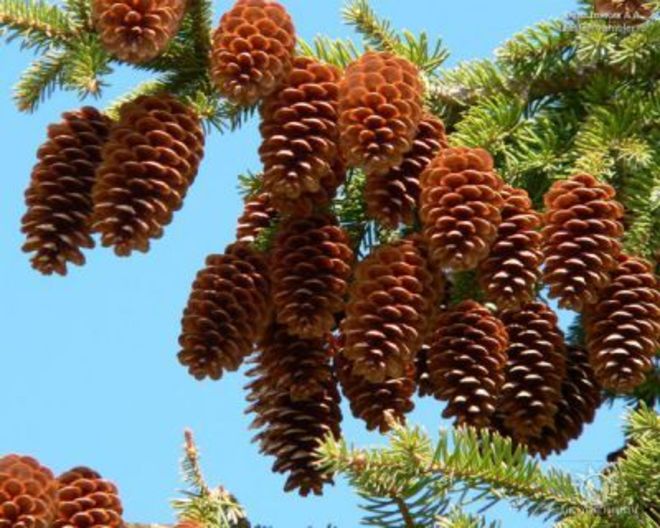 ШИШКИ
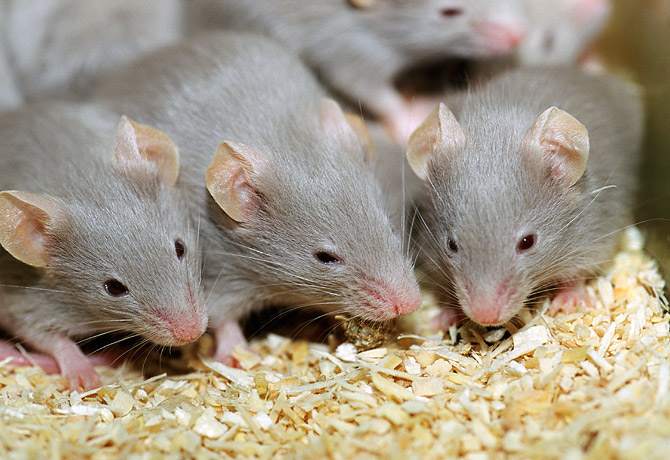 Кто такие?
Узнали?А тут другие…
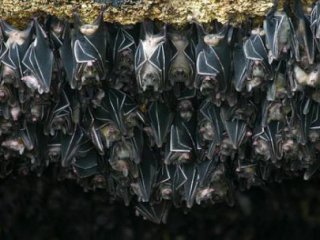 МЫШИ
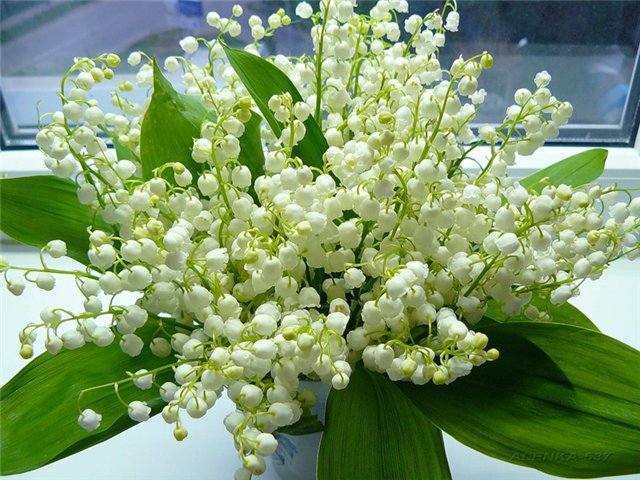 ЛАНДЫШИ
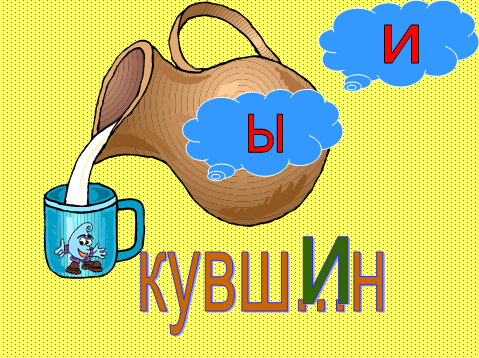 ЗАПОМНИ ПРАВИЛО:
ШИ пиши с буквой И!
ЗАДАНИЕ: 
найди  ошибки!
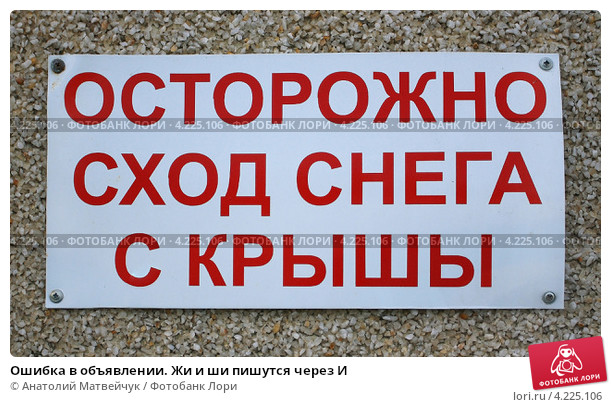 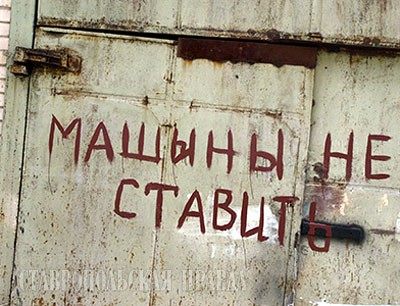 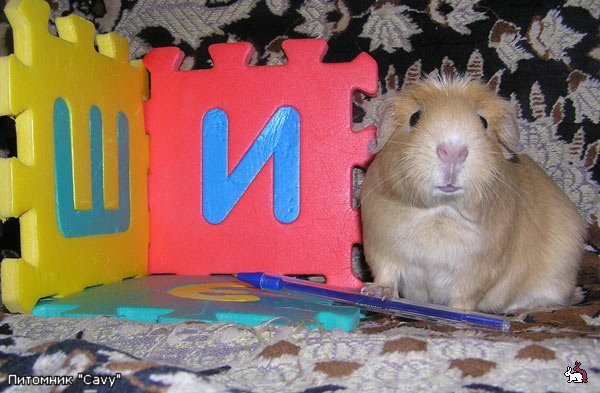